Haemorrhoids
Dr Ahmad Hassan Khan
Associate Professor Surgery
Sargodha Medical College
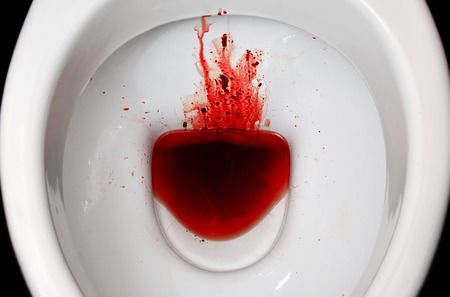 Hemorrhoids( meaning)
Haema		blood

Rhoos		flowing
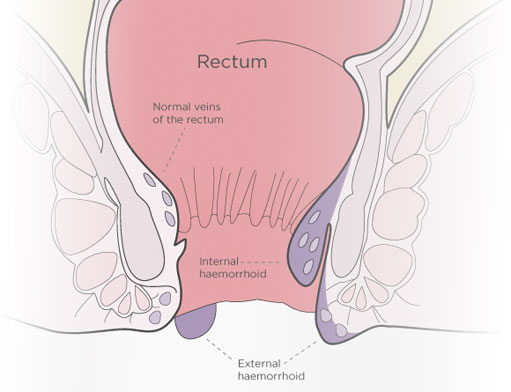 Anal cushions to Haemorroids
Anal cushions are aggregation of blood vessels, smooth muscles and elastic connective tissue in sub-mucosa

Haemorrhoids are downward sliding of anal cushions due to straining or some other causes.
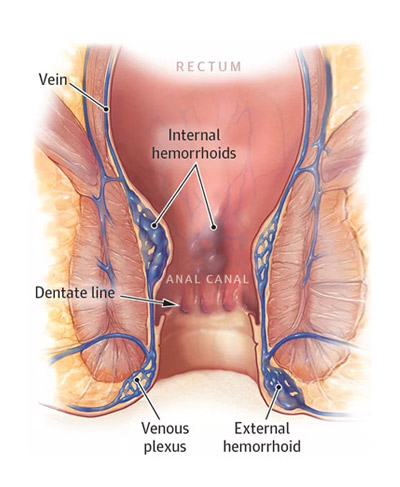 5
Types of Hemorrhoids
Internal

External

Internoexternal
Primary or secondary
Primary – when there is no known cause

Secondary – when there is a cause for example a Rectal Tumour
How many anal cushions        
3 
What are the positions in lithotomy position
3 7 and 11 o clock
What are the types of Haemorrhoids
Internal, external, internoexternal
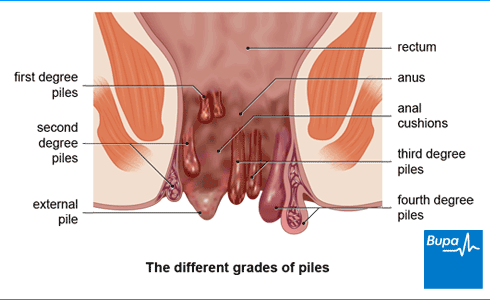 Treatment
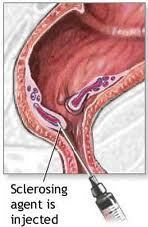 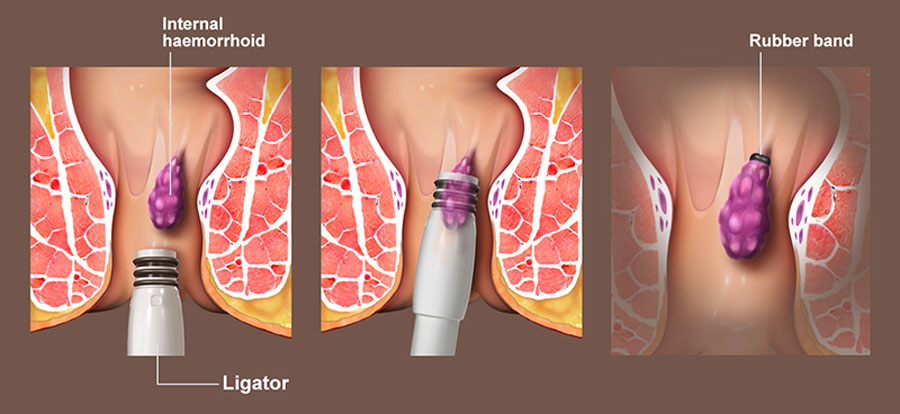 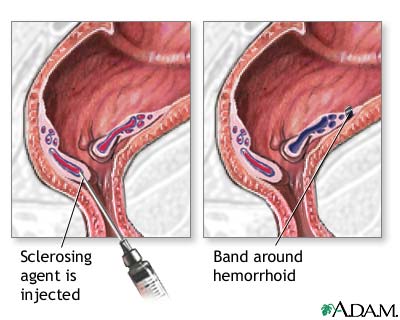 Anal Fissure
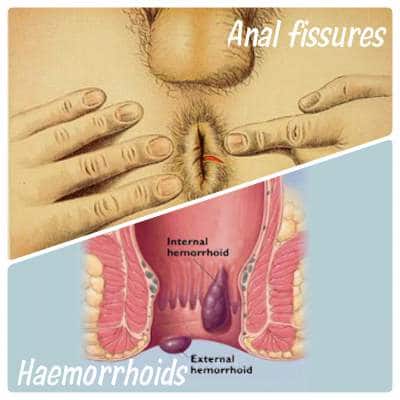 Thank you